L’ATTIVITA’ ISTRUTTORIA NEL PROCESSO DI FAMIGLIA Piacenza, 18 ottobre 2019
Giovanni B. Camerini
Neuropsichiatra infantile e Psichiatra
Variabilità, difformità e criticità
Nelle procedure in CTU
Focus sulle persone/sulle relazioni
 Osservazioni-ascolto dei figli
Uso dei test 
Nomina di ausiliari
Videoregistrazioni
Trattamento dei  dati sensibili
Nelle teorie psicologiche di riferimento
Dalla psichiatria forense alle psicologie giuridiche
Le aporie (tempi di frequentazione, pernottamenti) 
La Daubert e il rispetto delle «evidenze»
Nei quesiti
La «personalità»
La determinazione dei tempi di frequentazione
Attività istruttorie  i fatti 
La mediazione
L’invio a «percorsi»
                               ↓
La decisione giudiziaria
-Delega all’esperto
-Imprevedibilità
-Tutela effettiva dei diritti
La CTU e il quesito
La CTU civile e la perizia penale hanno avuto nella prassi una profonda evoluzione che li ha portati sovente a superare il ruolo che il diritto positivo assegna loro. Una ben nota linea evolutiva è quella della psicologizzazione. 
In passato: orientate alla ricerca e alla diagnosi di malattie mentali che comportassero l’incapacità genitoriale ovvero l’interdicibilità e la non imputabilità o ridotta imputabilità. 
Oggigiorno: quesiti e CTU civili che si interessano a processi intrasoggettivi e relazionali da un punto di vista psicologico, sovente attraverso un’ottica psicodinamica.
La valutazione delle “capacità genitoriali”
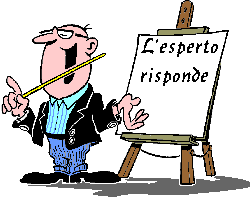 Nozione di idoneità genitoriale
Comma 1 dell'art. 315 bis c.c.: il figlio ha diritto di essere mantenuto, educato, istruito e assistito moralmente dai genitori nel rispetto delle sue capacità, delle sue inclinazioni naturali e delle sue aspirazioni.
La capacità genitoriale non corrisponde ad una competenza virtuale, generale e generica, ma si manifesta e si realizza attraverso comportamenti concretamente attuati nella relazione con il figlio. 
Art. 30 Cost.: E` dovere e diritto dei genitori mantenere, istruire ed educare i figli, anche se nati fuori del matrimonio. Nei casi di incapacità dei genitori, la legge provvede a che siano assolti i loro compiti.
 La capacità dei genitori di assolvimento dei loro compiti verso i figli nati dalla loro unione può essere valutata solo per verificare l'effettivo e soddisfacente assolvimento dei compiti genitoriali.
La Costituzione parla di incapacità


di rispettare quali diritti?...
AL CENTRO: L’”INTERESSE” DEL FIGLIO MINORE


“CAPACITA’” DI : RISPETTARE I SUOI DIRITTI
- Della propria identità (art. 8)
- Di non essere separato dai suoi genitori (art. 9)
- Di non essere trasferito all’estero (art. 10)
Di esprimere liberamente la propria opinione (art. 12); di esprimersi e di ricevere informazioni (art. 13); di libertà di pensiero (art. 14)
- Di una condivisione della responsabilità tra genitori per educazione e sviluppo  (art. 18) 
- Di non subire maltrattamenti, violenza, abbandono o negligenza (art. 19); dI ricevere assistenza materiale (art. 28) 
- Di essere educato a sviluppare le sue facoltà ed a rispettare i suoi genitori (art. 29)
Del riposo e del gioco  (art. 31)
Gli artt. 337  bis e ter c.c., sulla scia della Convenzione di New York stabiliscono che anche in caso di separazione e di rottura dell'unità familiare il figlio minore ha il diritto di mantenere un rapporto equilibrato e continuativo con ciascuno dei genitori, di ricever cura educazione istruzione ed assistenza morale da entrambi e di conservare rapporti significativi con gli ascendenti e con i parenti di ciascun ramo genitoriale.
La regolazione della responsabilità genitoriale è stabilita dalla legge per soddisfare il diritto alla bigenitorialità del figlio minorenne.
Valutazione delle (in)capacità genitoriali in CTU
Incapacità che produce violazioni dei diritti personali e relazionali del figlio minorenne, dunque pregiudizi, carenze, ed ogni altra negativa conseguenza contraria al suo interesse.
 Comportamenti verso i figli e consapevolezza delle loro esigenze (funzione riflessiva).
 Cfr. APS-I (Camerini, De Leo, Volpini e Lopez, 2011)
A che servono le indagini sulla “personalità”?
La valutazione della capacità non corrisponde alla valutazione della “personalità”: non rientra tra i diritti del figlio quello di avere genitori con personalità “armonica”
 
La personalità va considerata nella misura in cui influisce sui comportamenti e sulla funzione riflessiva  per i suoi effetti

Al giudice poco dovrebbe interessare se un genitore abbia tratti narcisistici oppure presenti comportamenti di tipo passivo-aggressivo; quali siano le sue abitudini o tendenze sessuali; quale tipo di rapporto abbia avuto un genitore con la propria madre o con il proprio padre; quali traumi abbia subito durante l’infanzia; quali siano le sue abitudini e le sue frequentazioni,  né ha gran senso basare gran parte della consulenza su questi aspetti, anche attraverso l’analisi dei risultati dei test psicologici.
Linee guida in materia di trattamento di dati personali da parte dei consulenti tecnici e dei periti ausiliari del giudice e del pubblico ministero (Gazzetta Ufficiale n. 178 del 31 luglio 2008):
Particolare attenzione deve essere inoltre posta dal consulente e dal perito nell´acquisire e utilizzare solo le informazioni che risultino effettivamente necessarie in riferimento alle specifiche finalità di accertamento perseguite. 
 In ossequio al principio di pertinenza nel trattamento dei dati, le relazioni e le informative fornite al magistrato ed eventualmente alle parti non devono né riportare dati, specie se di natura sensibile o di carattere giudiziario o comunque di particolare delicatezza, chiaramente non pertinenti all´oggetto dell´accertamento peritale, né contenere ingiustificatamente informazioni personali relative a soggetti estranei al procedimento.
Quesiti impropri, quesiti appropriati
APPROPRIATI
Valuti il CTU le dinamiche relazionali dei soggetti coinvolti e i comportamenti eventualmente contrari al diritto della persona minore d’età di mantenere un rapporto equilibrato e continuativo con ciascuno dei genitori, di ricevere cura, educazione, istruzione e assistenza morale da entrambi e di conservare rapporti significativi con gli ascendenti e con i parenti di ciascun ramo genitoriale.
Suggerisca l’adozione dei provvedimenti relativi alla persona minore d’età con esclusivo riferimento al suo interesse e nel pieno rispetto della sua dignità.
IMPROPRI
Psicodiagnosi ( la diagnosi riguarda le relazioni, non le persone) 
Indicare la “trattabilità”
Il “pregiudizio”
La violazione dei diritti fondamentali della persona produce un rischio di pregiudizio: questa nozione si riferisce alle conseguenze empiriche negative per il figlio prodotte dal - cattivo - esercizio della responsabilità da parte dei genitori.
Pregiudizio
Danno attuale
(prospettiva diagnostica)
Danno potenziale-
Rischio di danno
(prospettiva prognostica)
“Interesse del minore” ed uso della cultura psicologica/psichiatrica nelle consulenze riguardanti minori:-necessità di valutazioni scientificamente fondate-necessità di precisare metodi e limiti-riferimento esplicito ad una teoria dello sviluppo-affermazioni “falsificabili”
Approccio evidence-based:-consapevolezza della validità scientifica e dei limiti delle opinioni espresse;-pertinenza delle teorie scientifiche utilizzate con l’ambito della indagine psico(pato)logica.
L’analisi dei diversi fattori che caratterizzano una situazione familiare “a rischio” così come gli effetti dell’intervento psicosociale devono essere supportati da dati di evidenza.La sfida che coinvolge clinici e ricercatori coincide con la necessità di individuare i sistemi di assessment, i trattamenti e gli approcci più efficaci per gli specifici disagi.
L’approccio Evidence Based
Considerare gli elementi di certezza, ovvero le evidenze,   che scaturiscono dalla ricerca scientifica e dall’adozione  di tecniche di valutazione condivise

Costruire ipotesi causali e linee di intervento sulla base degli elementi di certezza

Scegliere le strategie di cui sia stata dimostrata l’efficacia
Valutazione degli 
aspetti psicosociali
Esame clinico del bambino
Scelte Preventivo/Terapeutiche
necessità di:
Assessment psicosociale fondato su criteri scientificamente fondati, condivisi e confrontabili;
Separazione tra interventi di valutazione ed interventi di sostegno (significati-finalità);
Utilizzazione di modelli interpretativi complessi (multicausalità-equifinalità);
Ricerche sul campo (affidabilità degli strumenti,  follow-up longitudinali);
Studi sull’efficacia degli interventi psicosociali;
Studi sulla validità dei fattori di rischio predittivi.
Secondo la letteratura o almeno le opinioni correnti – cfr. Faust e Ziskin , 1988 – un esperto in queste scienze è tale se:1. elabora opinioni che si basano su una "ragionevole certezza”;2. è in grado di aiutare il Giudice a conclusioni più valide di quelle alle quali sarebbe giunto in assenza della sua opinione.
Dal punto di vista psicopatologico‑forense e psicologico-giuridico i criteri di riferimento appaiono necessariamente relativistici, poiché debbono da un lato tenere conto dell’ampiezza e della sostanziale genericità di nozioni come quella di “abbandono” o di “interesse del minore”, mentre, dall’altro lato, debbono considerare il fatto che l’indagine non deve discutere la teorica idoneità educativa di una famiglia, ma deve mettere in luce quale sia, in quel momento, l’idoneità specifica che quella singola famiglia può realizzare, sul piano delle competenze genitoriali,  a favore di quel singolo bambino, in  relazione al suo stadio di sviluppo ed alle eventuali problematiche psicopatologiche che egli presenta.
istituzioni
Tribunale
per i Minorenni
e
Tribunale Ordinario
servizio sociale
funzioni-poteri
giurisdizione
amministrazione
principi
legalità
beneficità
Da: Sergio G., La Giustizia Minorile(Trattato di Diritto di Famiglia a cura di P. Zatti, Giuffré)
“L’interazione funzionale dei servizi sociali con il giudice, tradizionale per la giustizia minorile, è ormai inconcepibile non solo perché  (…) le modifiche istituzionali e costituzionali avvenute negli ultimi trent’anni hanno separato l’assistenza dalla giustizia, ma soprattutto perché ripropone il vecchio modello del giudice amministratore dotato anche di poteri di autoattivazione (come un tempo il pretore)”…
“Peraltro il giudice garante deve assicurare il rispetto delle regole processuali predeterminate dalla legge, non certamente inventarne a sua discrezione, per giunta in modo coerente a finalità tutelari (dunque amministrative) perseguite attivando poteri d’impulso altrettanto discrezionali, cui corrisponde sempre una posizione di «soggezione delle parti».
Funzione giudicante, funzione amministrativa ed interventi psicosociali
La tutela giurisdizionale dei diritti soggettivi e relazionali del minore, che corrisponde al  principio di legalità, può peraltro essere complementare all'azione amministrativa dei servizi, diretta ad assicurare allo stesso minore protezione e benessere per favorire, secondo il principio di beneficità, il pieno sviluppo della sua personalità. 
E’ necessario tenere sempre presente che la funzione giurisdizionale e la funzione amministrativa sono e devono rimanere funzioni distinte, ambiti di competenze diverse, con finalità e interventi diversi, seppure spesso positivamente complementari.
Il giudice 
si rivolge ai servizi per:
disporre interventi
richiedere informazioni
richiedere pareri e valutazioni
Tavola dei conflitti
raccogliere/dare
informazioni
valutare
curare
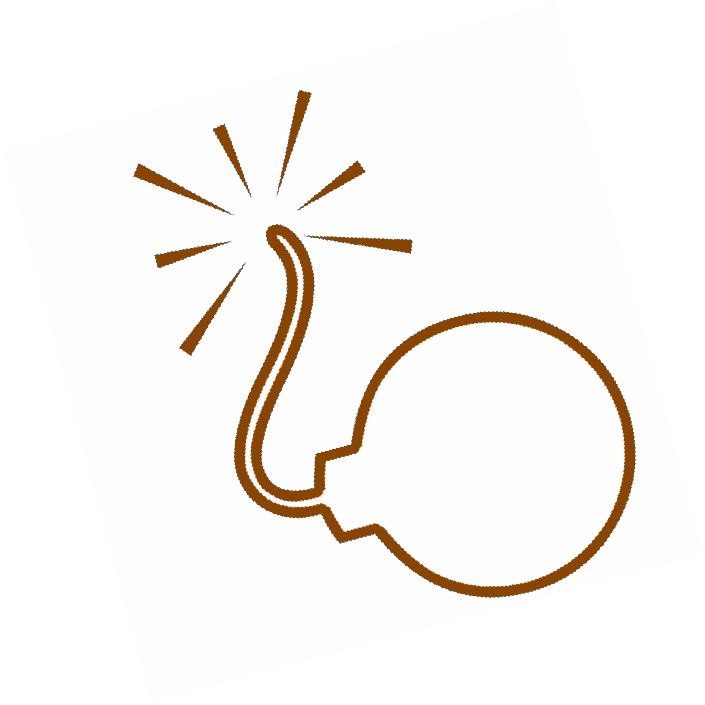 empatia
alleanza
assenza di interesse
terzietà
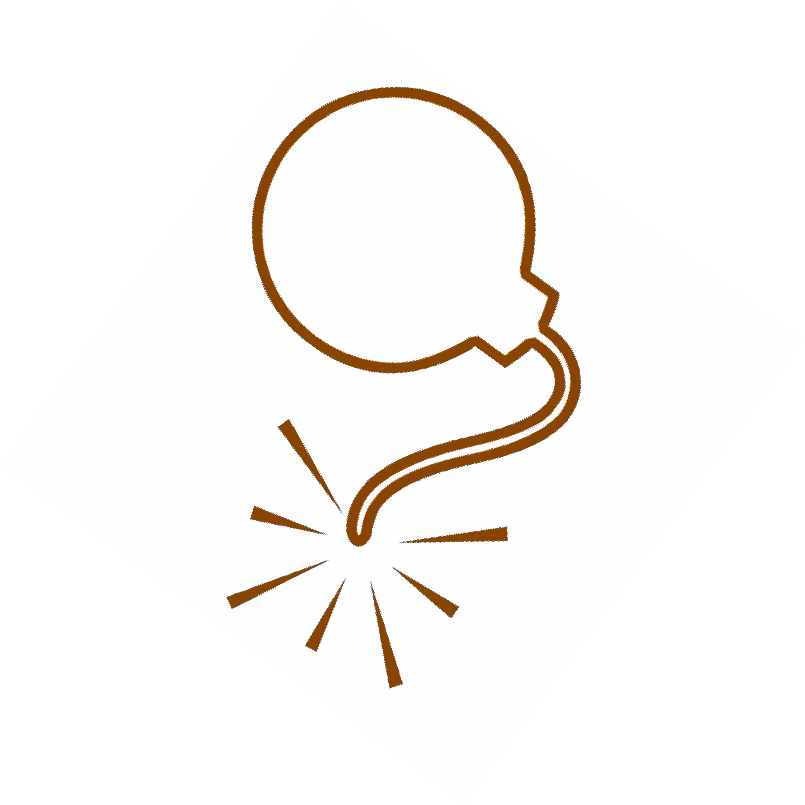 riservatezza
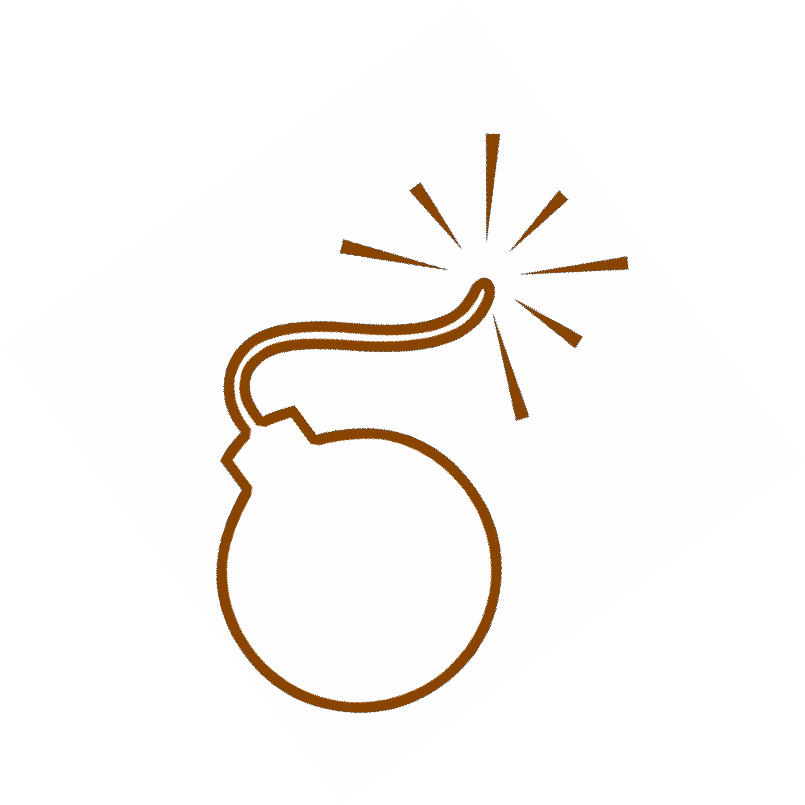 avalutatività
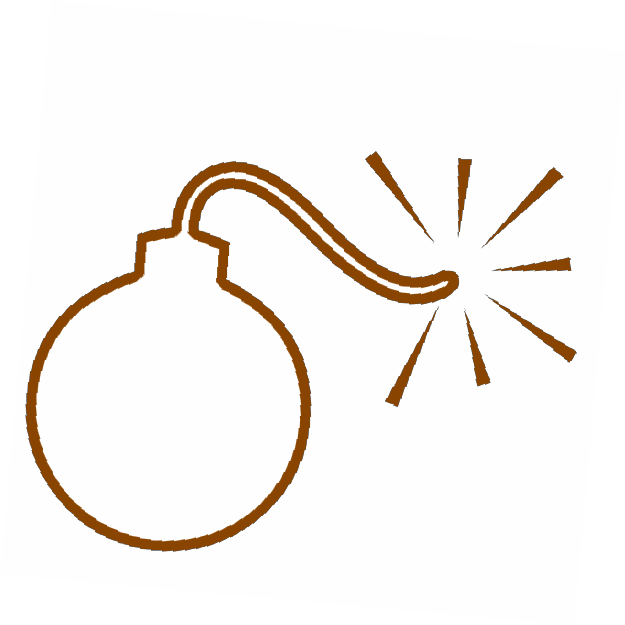 Soluzione

valutazione:
MAI demandata al servizio, ma a consulenti esterni (comunque, nel rispetto del contraddittorio)

indagine: 
MAI demandata al servizio che prende in carico

cura: 
MAI demandata al servizio che svolge indagini
Decalogo sulla valutazione della genitorialità(Camerini, Volpini e Lopez-APS-I, II edizione, 2019)
Rilevato che nella pratica psicoforense rimangono ancora largamente disattese molte delle principali indicazioni fornite dal Protocollo di Milano del 2012 “Linee guida per la consulenza tecnica in materia di affidamento dei figli a seguito di separazione dei genitori: contributi psico-forensi”, si è inteso redigere il presente “decalogo” con l’obiettivo di contribuire a dirimere le principali criticità in tema di valutazione della capacità genitoriale. Questo documento intende offrire in modo sintetico e chiaro alcune fondamentali linee di indirizzo a quegli psicologi, neuropsichiatri infantili e psichiatri che, nelle vesti di consulenti dell’autorità giudiziaria, sono chiamati ad esprimere in vari contesti e sedi pareri tecnici sull’idoneità di un genitore o di una coppia genitoriale.  Il decalogo si pone quindi ad integrazione del succitato Protocollo di Milano e rimanda ad esso per tutto quanto qui non specificato.
1. La valutazione della genitorialità non può risolversi in un mero esame della personalità, poiché corrisponde ad un diverso e specifico costrutto che comprende le capacità di cura e protezione, di calore ed empatia e di organizzazione sociale; la funzione riflessiva; l’attitudine alla cogenitorialità.  Limitarsi all’esame della personalità del genitore, oltre che scientificamente scorretto, potrebbe risultare fuorviante.

2. Nella valutazione della genitorialità si possono distinguere due tipologie di capacità:
le funzioni di base, riguardanti le capacità di accudimento morale e materiale dei figli compresa la prevenzione e l’evitamento dei rischi individuali ed ambientali, la capacità di collaborare con l’altro genitore superando le eventuali differenze educative, la capacità di interloquire positivamente con le agenzie e le figure esterne preposte alla cura, all’istruzione o alla tutela dei figli minorenni;
le funzioni specifiche, relative alla capacità di rispondere ai bisogni del figlio legati al suo stadio evolutivo, alla sua condizione psico-fisica, alla sua partecipazione allo specifico momento del ciclo di vita della famiglia, a particolari life events che colpiscono il figlio o l’intera famiglia.
3. La valutazione psicoforense si deve rivolgere non già alle capacità (competenze) di base  e/o specifiche parametrandole rispetto ad uno standard ritenuto ideale, quanto ad eventuali  incapacità ed incompetenze  che si riflettono in comportamenti i quali risultano o possono risultare dannosi  per il figlio in considerazione dei suoi bisogni e delle sue risorse.

4. Strumenti d’elezione per la valutazione sono: a) l’osservazione diretta o mediata dell’interazione tra genitore e figlio, effettuata possibilmente attraverso apposite griglie valutative; b) interviste semistrutturate per l’indagine delle diverse aree di funzionamento genitoriale; c) il colloquio clinico; d) lo stile di attaccamento del figlio. Il ricorso ai test di personalità è opportuno quando si ipotizzi la presenza di condizioni psicopatologiche e laddove non sia già presente una chiara ed esaustiva diagnosi clinica. La scelta degli eventuali test non può essere aprioristica, ma deve fondarsi sulle specifiche problematiche e soprattutto sull’ipotesi che esse possano influenzare significativamente l’espletamento e l’esercizio delle funzioni educative e di accudimento.
5. Nei procedimenti legati a condotte pregiudizievoli verso i figli il focus della valutazione psicoforense va posto prioritariamente sulle capacità di accudimento morale e materiale della prole, ferma restando l’importanza di tutte le altre dimensioni della capacità genitoriale.

6. Nei procedimenti per l’affidamento dei figli in seno a separazioni conflittuali il focus della valutazione va posto innanzitutto sul criterio dell’accesso, inteso come la disponibilità di un genitore a favorire la relazione del figlio con l’altro genitore senza indurlo a schierarsi nel conflitto a favore di uno e contro l’altro.

7. Nella valutazione per l’idoneità all’adozione il focus della valutazione deve principalmente tener conto della funzione riflessiva e del criterio del “genitore psicologico”, intesi come capacità di comprendere gli stati emotivo-affettivi del bambino “adottando” distinguendoli dalle proprie aspettative e di saper cogliere i suoi bisogni psicologici ed evolutivi rispetto alle proprie esigenze. Attraverso i colloqui andrà indagato se la coppia aspirante adottiva sia in grado di accogliere i vissuti abbandonici del bambino, la sua possibile iniziale diffidenza verso gli adottandi nonchè le sue identità, appartenenza sociale e culturale e memoria legate alla sua origine.
8. Principio guida di ogni valutazione psicoforense della capacità genitoriale deve essere quello di beneficità declinato in favore del figlio nel rispetto dei suoi diritti. Pertanto, posto che ogni bambino ha il diritto di essere educato e cresciuto nella propria famiglia salvo che ciò non gli cagioni certo nocumento, chi valuta deve tener conto  delle risorse di resilienza e di coping del figlio che gli consentano di sopperire adeguatamente alle rilevate carenze di uno o di entrambi i genitori. L’affidamento eterofamiliare rappresenta un intervento residuale, dovendosi sempre privilegiare sempre un intervento di empowerment che attivi le risorse del sistema familiare di origine, anche allargato.
 
9. Eventuali risorse intra o extrafamialiari delle quali il genitore opportunamente e congruamente si avvale nell’accudimento materiale e morale del figlio vanno considerate quale patrimonio  integrante delle sua capacità e competenze.
10. E’ preferibile che nei procedimenti per l’affidamento dei figli il consulente tecnico non si esprima su questioni riguardanti il regime di affidamento e la disciplina dei tempi di frequentazione, limitandosi ad indicare al giudice eventuali incapacità in capo all’uno o all’altro genitore e la qualità dell’attaccamento del figlio. Laddove il CTU si trovi di fronte a quesiti standard del tribunale, nella risposta ai quesiti sull’affidamento e la frequentazione potrà suggerire più ipotesi alternative la cui scelta compete al Giudice. Tantomeno il consulente può indicare interventi sanitari di tipo psicoterapico o d’altro tipo a carico dell’uno e/o dell’altro genitore, poiché tale scelta si colloca in ambito extragiudiziale e rimane sempre e solo in capo al genitore stesso sulla base di un espresso consenso.
Grazie per l’attenzionegiovanni.camerini53@gmail.com